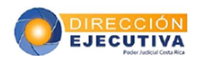 EVALUACIÓN DEL DESEMPEÑO
Administradoras y Administradores Regionales
Evaluación a cargo de la Dirección Ejecutiva
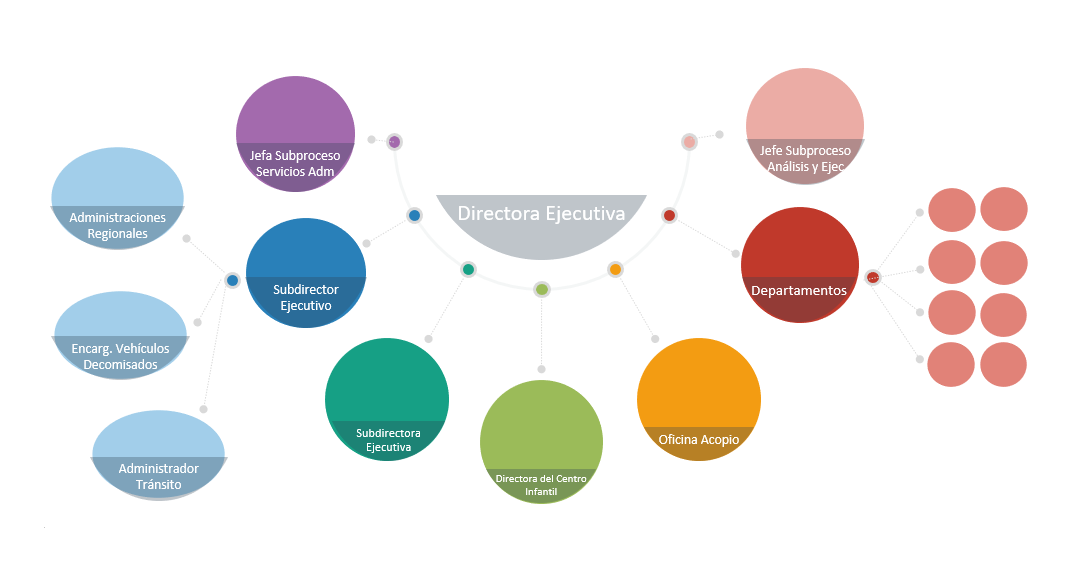 Administraciones Regionales
Se evaluarán con metas elaboradas según las condiciones y resultados propios de la gestión de la oficina a cargo.
Dicha evaluación le corresponderá realizarla al Subdirector Ejecutivo, como Jefatura inmediata.
La evaluación se realizará al 31 de diciembre de 2020. Aplicando una revisión de pruebas al mes de setiembre.
Revisión de las metas
1. Evidencias
Evidencia
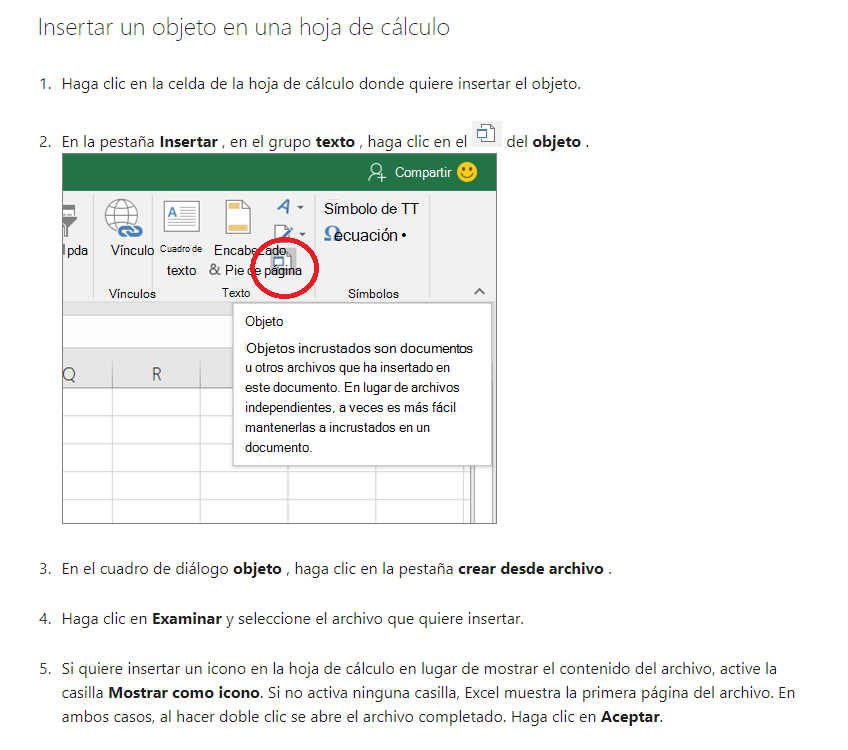 Evidencia
Meta 3 y Meta 4
Meta 2
Meta 1
Deberá adjuntarse los instrumentos realizados como evidencia.
Deberá adjuntarse el Reporte de Ejecución Presupuestaria a la fecha.
Deberá adjuntarse el Reporte de Ejecución del Plan Anual Operativo (PAO).
Prueba 1
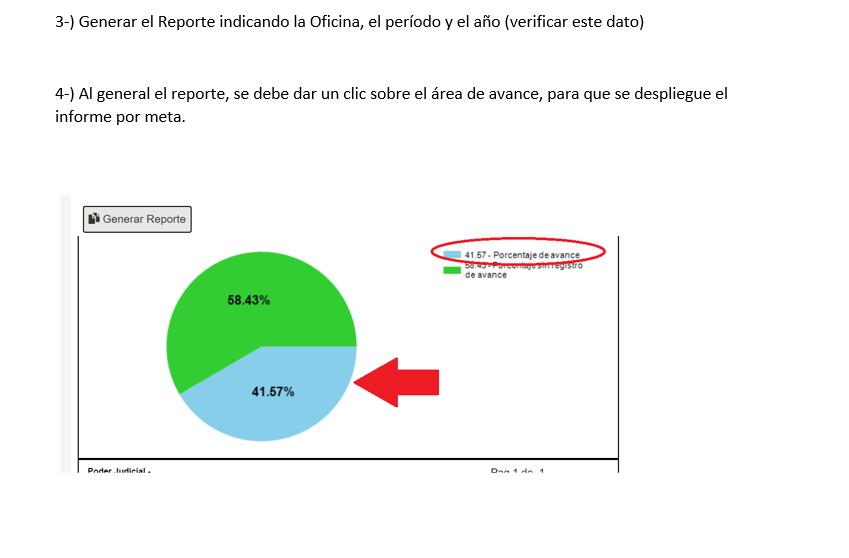 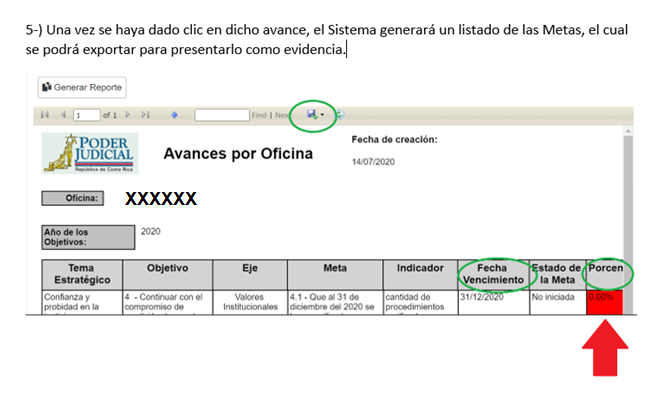 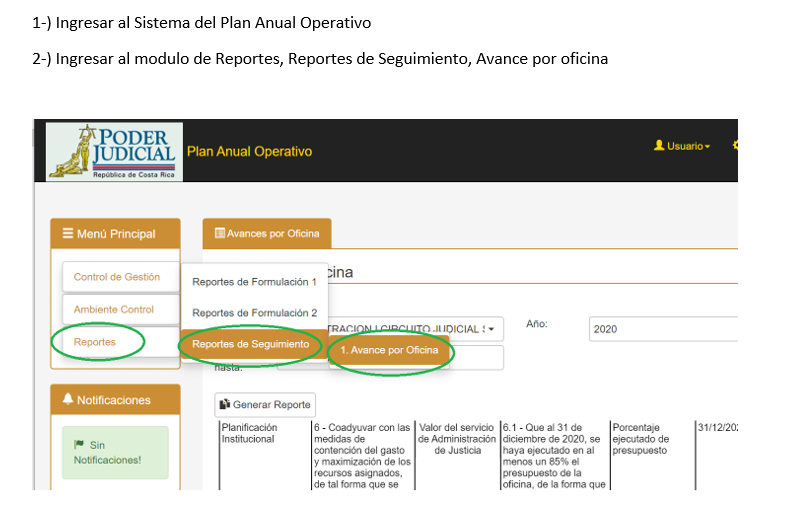 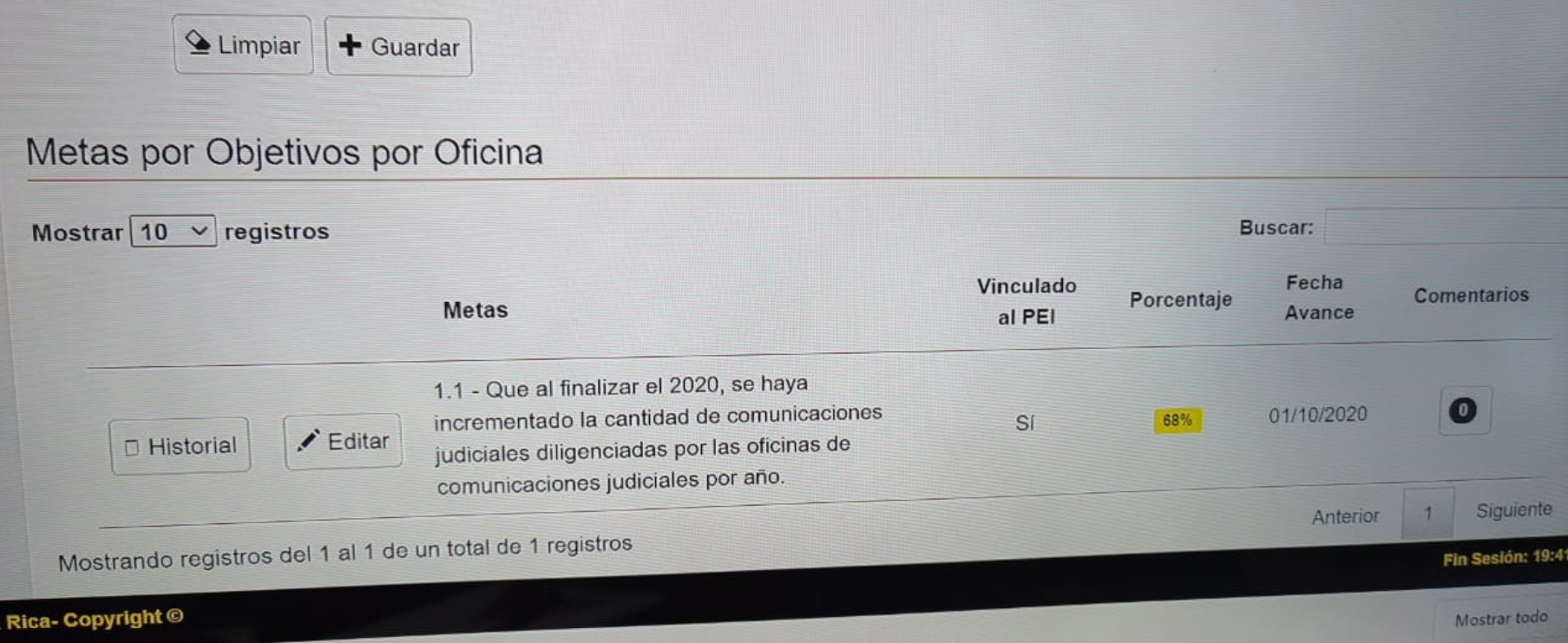 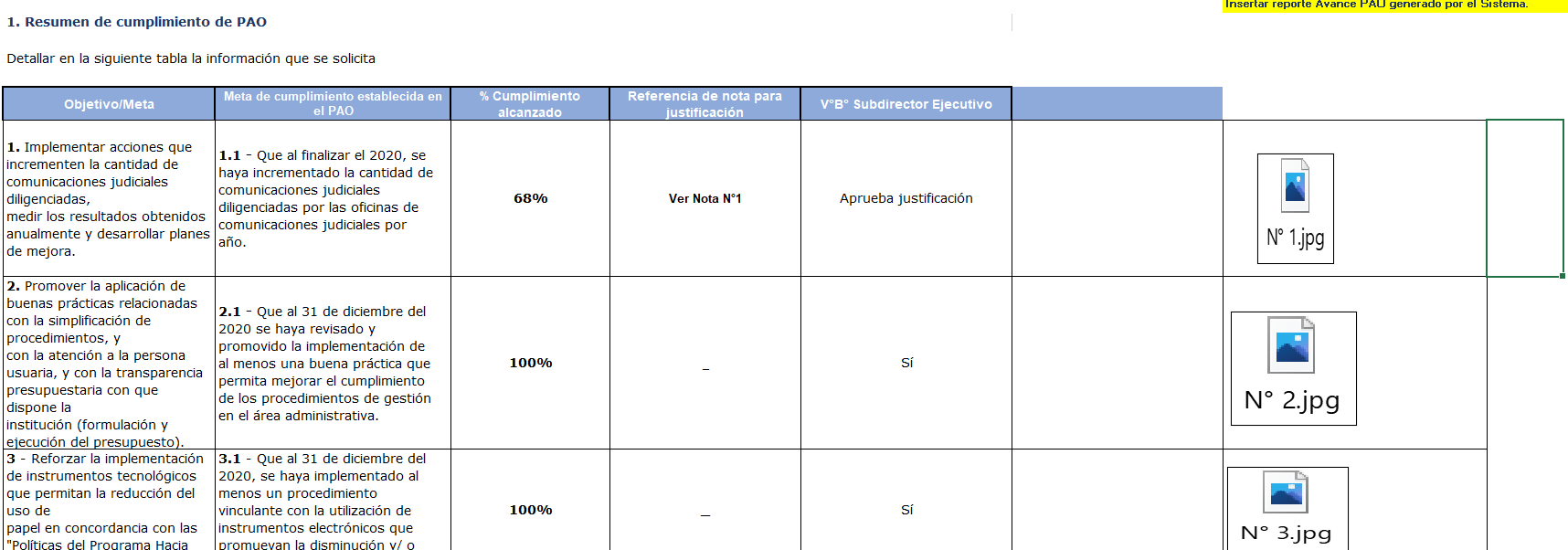 2. Modificaciones en la presentación de documentos
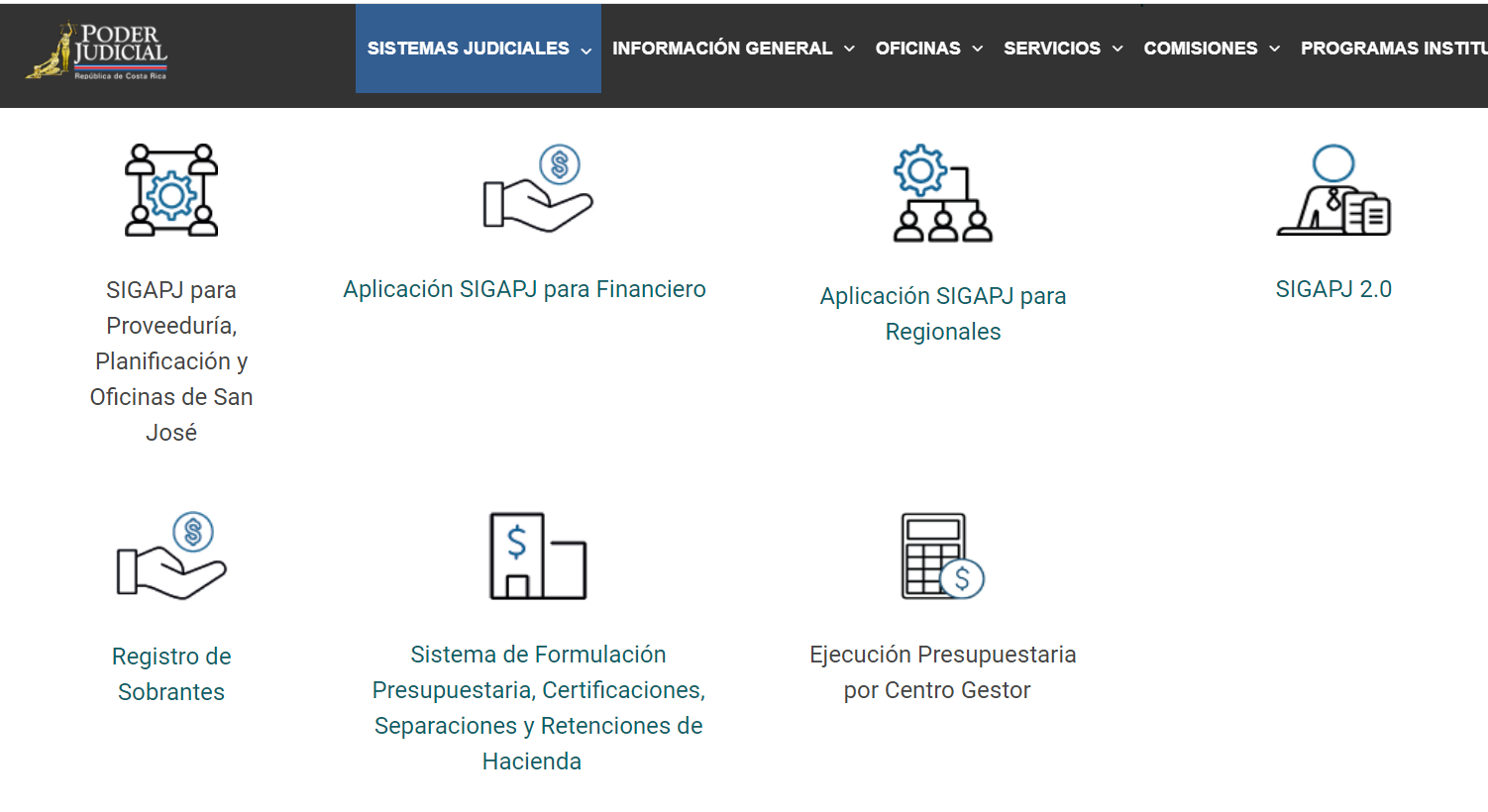 Meta 2
Se cambia de un llenado a mano en la matriz de excel.
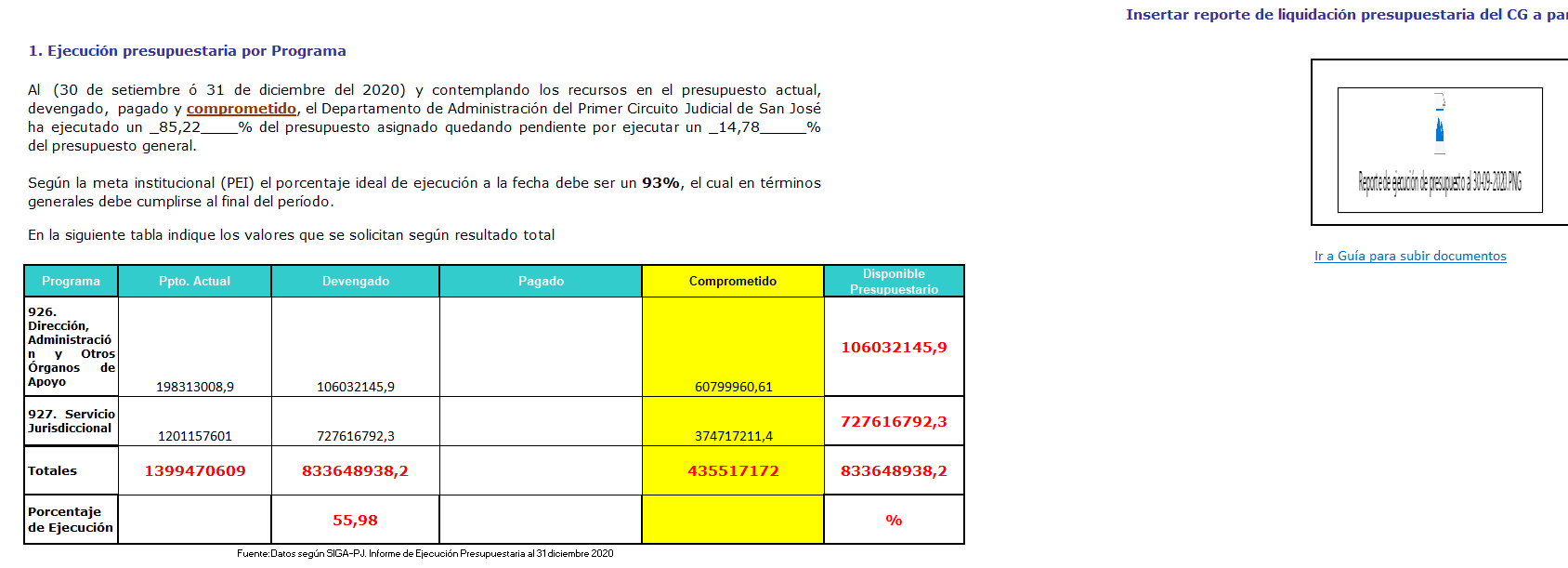 Un reporte automatizado de la ejecución
https://intranet.poder-judicial.go.cr/index.php/sistemas-judiciales/siga-pj-formulacion-y-ejecucion
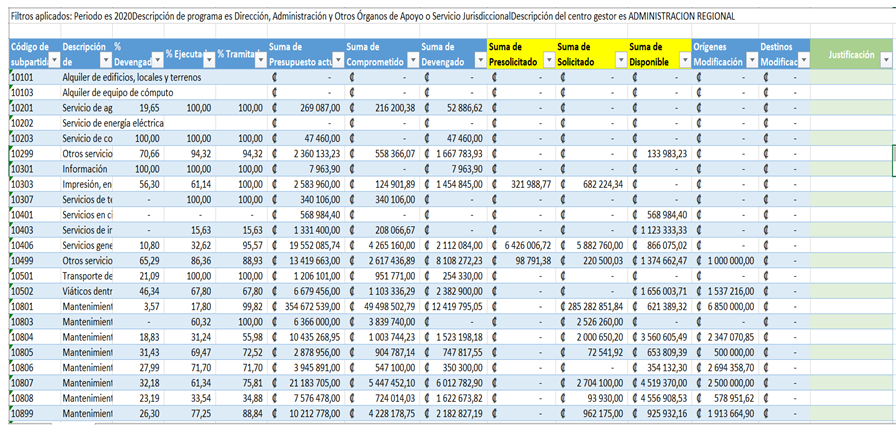 3. Otros resultados
Prueba 3
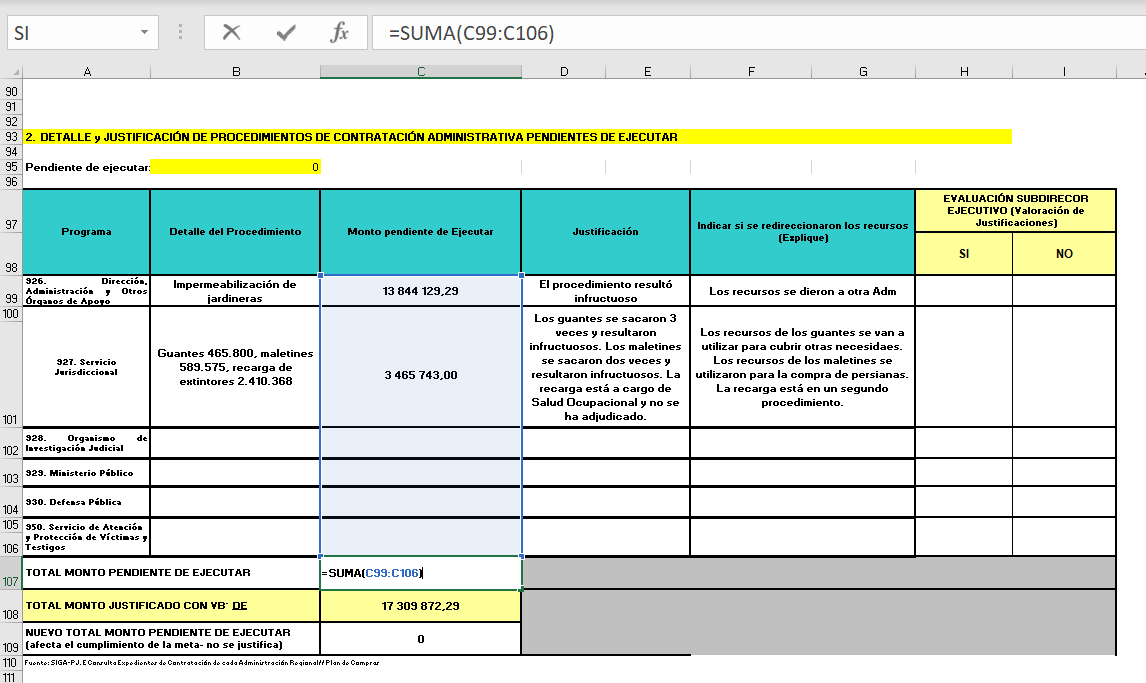 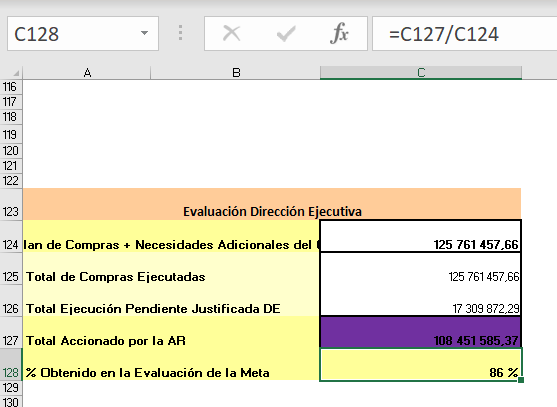 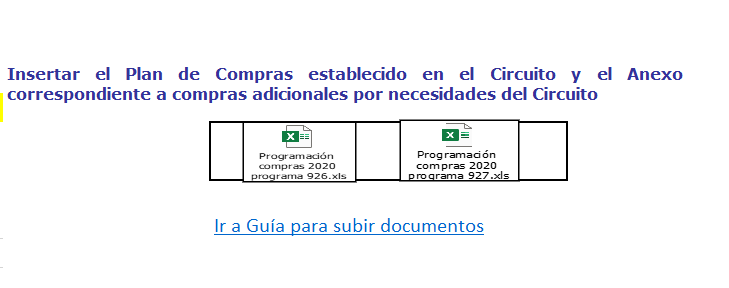 Prueba 4
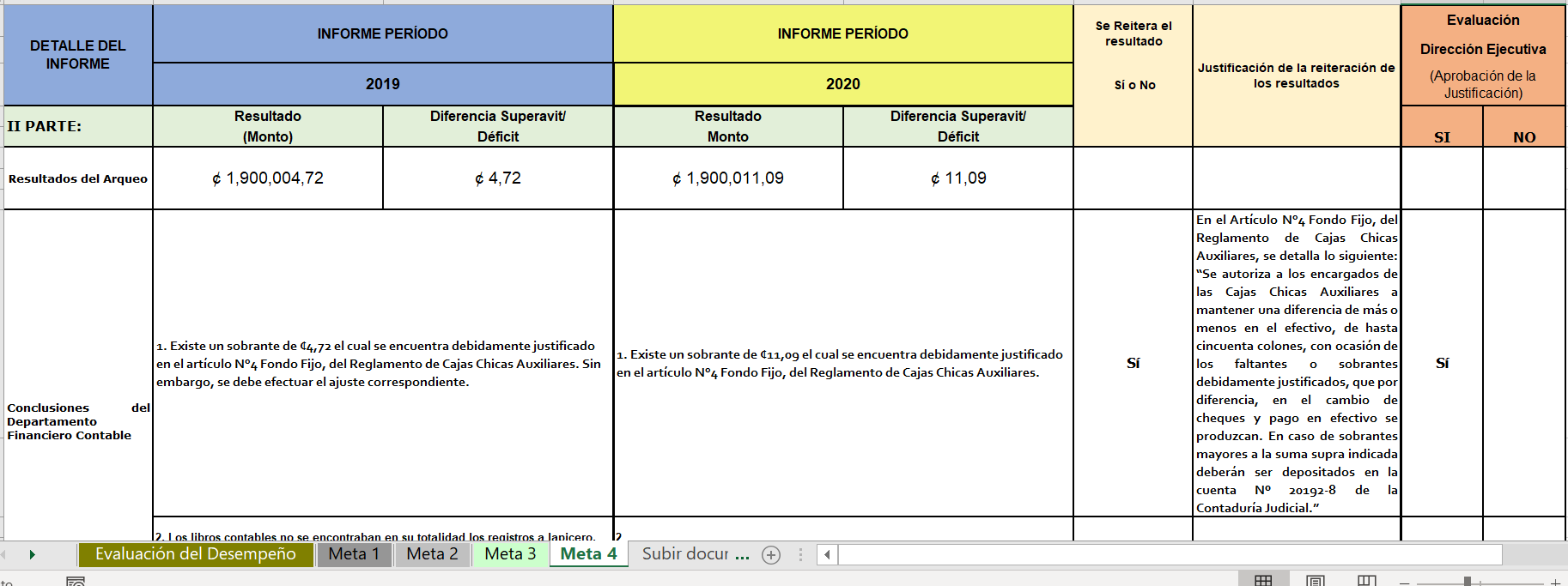 Prueba 4
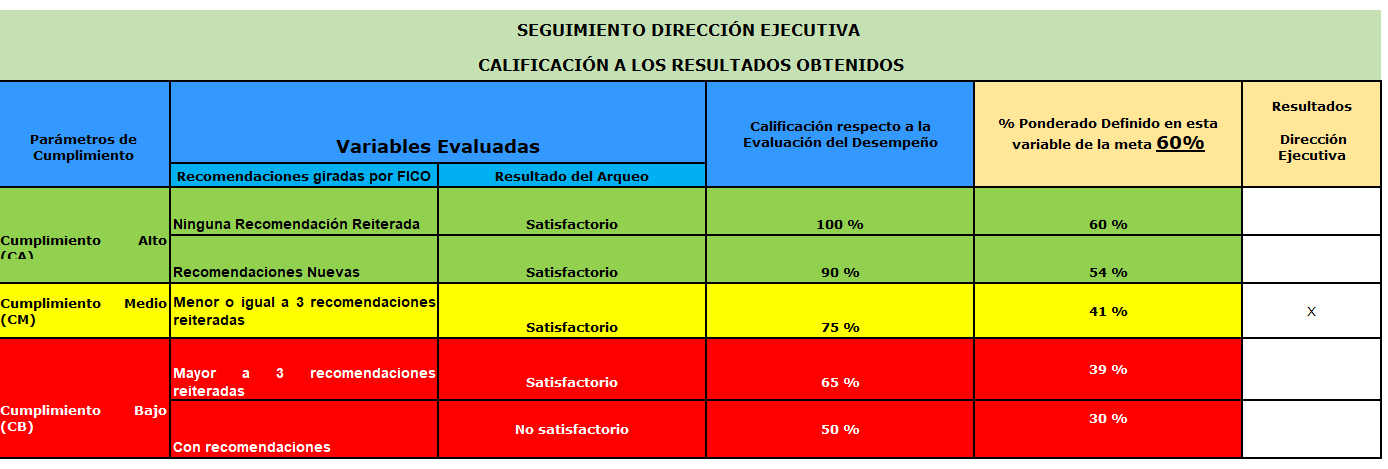 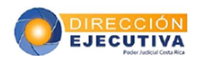 MUCHAS GRACIAS
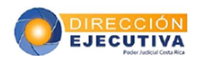 EVALUACIÓN DEL DESEMPEÑO
Administradoras y Administradores Regionales